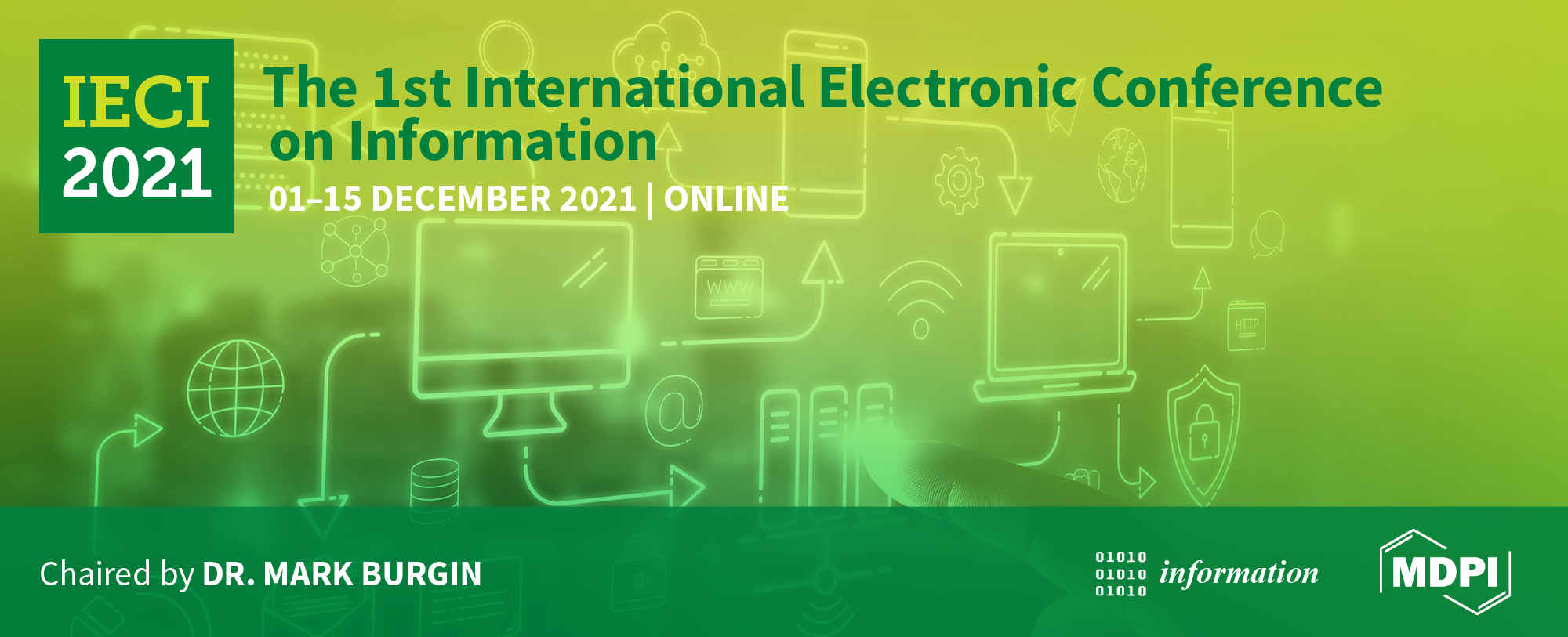 Title of the Presentation

Mona Almansoori1,*, Ahmad Elshamy2, and Ahmad Mustafa2

1 Suez Canal University, Department of Mathematical, Faculty of Science, Computer Science unit, 43711 Suez, Ismailia, Egypt 
2 British University, Computer Science Department, 11837 Cairo, Egypt. 

* Corresponding author: mnmalmansoori@gmail.com; Tel.: +971-505-686-660
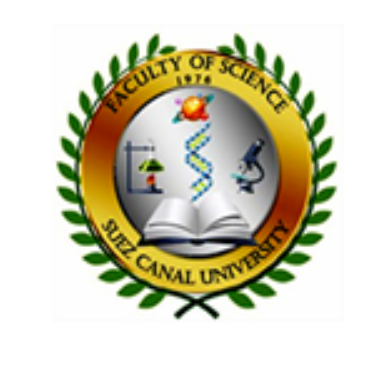 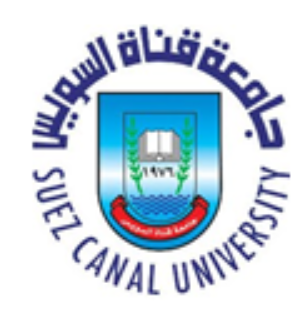 1
Title:







Secure Z-MAC Protocol as a Proposed Solution for Improving Security in WSNs
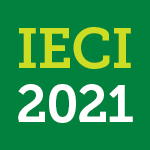 2
Abstract:

Security is one of major issues in WSNs as poor security disrupts the entire network and can have a significant effect on data transmission. So, the focus of the current research is to develop a secure Z-MAC protocol along with the implementation of elliptic curve encryption and IHOP mechanism. Basic Z-MAC protocol and secure Z-MAC protocol were compared in terms of the stages and performance while they were introduced with blackhole, flooding, and DDOS attacks. It was found that secure Z-MAC protocol ensures high security and performance even when the network is introduced with variety of attacks. It was also observed that delay in packets was minimal when secure Z-MAC protocol was implemented in the network.

Keywords: Security in WSNs; security attacks; Z-MAC protocol; secure Z-MAC protocol
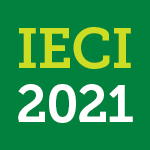 3
Introduction:

The Z-MAC protocol enables to have minimal contention, fast throughput, shorter latency, lower power consumption, and improved efficiency[1], because of weak data integrity and encryption methods, wireless sensor networks are readily hacked.
This research focused on increasing the security of WSNs by developing a more secure and safe Z-MAC protocol.

Objectives:

WSN require efficient secure data transmission using low processing power and maintaining data integrity which is partially provided by Z-MAC
Proposed a secure data transmission solution modifying the z-mac for secure data transmission using IHOP and Eliptic curve.
Encrypt packets using the Eliptic curve for efficient and lightweight properties
Prove that it can achieve a high throughput without being compromised
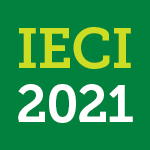 4
Rhee, I., Warrier, A., Aia, M., Min, J., & Sichitiu, M. L. Z-MAC: a hybrid MAC for wireless sensor networks. IEEE/ACM Transactions On Networking 2008, 16(3), 511-524. 10.1109/TNET.2007.900704
Literature Review:

Problem Statement 
Numerous attacks, such as DDOS attacks, flooding attacks, and blackhole attacks, can arise in a WSN, compromising the network's security and efficiency. 
To guard against such attacks in a WSN, there is a protocol known as the Z-MAC protocol that utilizes TDMA and CSMA mechanisms. This Z-MAC protocol has inherent limitations that compromise the network's security, including cost constraints related with slot assignment and clock synchronization, excessive energy consumption, synchronization issues, and concealed terminal issues [2]. 
Suggested Solution 
To overcome the issue of security in the Z-MAC protocol, a secure Z-MAC protocol has been developed. 
Secure Z-MAC protocol would occur in seven developed stages, such as neighbour discovery and slot assignment, local framing, transmission control, explicit contention notification, receiving schedule of Z-MAC, and local time synchronization, which are a part of IHOP mechanism.
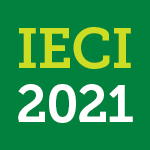 2. Arshad, S., Al-Sadi, A., & Barnawi, A. (2013). Z-MAC: performance evaluation and enhancements. Procedia Computer Science, 21, 485-490.
5
Literature Review:

Types of Security Attacks in Networks.
Security networks are highly vulnerable to attacks, which allows the hackers to modify data, steal information, attack confidential of individuals. Because sensor networks are scattered, tracking and regulating the true state of the network's elements is a difficult task [3].
Common attacks in a WSN are eavesdropping, sinkhole, Denial of Service, flooding, and blackhole attack .

Significance of Security in Sensor Networks.
Managing security in sensor networks contributes to the authenticity, secrecy, integrity, privacy, and access to data packets.
When additional security elements are introduced into the network, the computations, communications, and administration overhead increases in tandem with the increased security effectiveness [4].
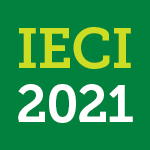 3.    Kosachenko, T., Dudkin, D., Konev, A., & Sharamok, A. Threat Model for Trusted Sensory Information Collection and Processing Platform. In International Conference on Futuristic Trends in Networks and Computing Technologies, 2020, (pp. 296-304). Springer, Singapore. 10.1007/978-981-16-1483-5_27
4.       Du, X., & Chen, H. H. Security in wireless sensor networks. IEEE Wireless Communications 2008, 15(4), 60-66. 10.1109/MWC.2008.4599222
6
Literature Review:

Elliptic curve Encryption
Elliptic Curve Encryption (ECE) is a kind of encryption method that may be used to encode and decode data and message authentication, developing digital signatures, and engage in process of exchanging keys[5]. 
The basic process for understanding how ECE works is discussed as follows: 
A network's nodes decide on an elliptic curve and a fixed curve point F, which are not a secret in the network. 
Node A selects a secret random integer Ak and it is a secret key and a curve point AP= AkF is calculated and it is considered as a public key. 
Node B also engages in the similar process as done by Node A.  
Node A randomly selects an integer Bk and it is considered as a secret key, which is not be shared publicly. After that, it calculates the curve point BP = BkF as its public key. 
Once the secret key is generated, Node A wants to send a message to node B. 
Node A can simply compute AkBP and use the final developed outcome as the secret key for encrypting a conventional symmetric block. 
After this step, Node B can further calculate the similar value by evaluating BkAP, because BkAP = Bk · (AkF) = Ak · (BkF) = AkBP
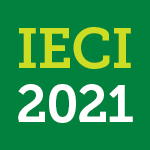 5. Kang, B., Shao, D., & Wang, J. A fair electronic payment system for digital content using elliptic curve cryptography. J. of Algorithms & Comp. Tech. 2018, 12(1), 13-19. https://doi.org/10.1177/1748301817727123
7
Literature Review:

IHOP Mechanism for Key Generation

 The IHOP mechanism has six stages:
Installation and setting up stage for nodes. 
Association discovery stage, which further has two stages that are known:
Base station hello stage. 
Cluster acknowledgement stage. 
Report endorsement phase, in which t + 1 nodes cooperate to generate a report when they detect the existence of an event occurrence.
En-route filtering, involves each sending node to validate the message authentication code (MAC) produced by its subordinate associated and connected nodes before excluding it from the receiving report. 
Following successful verification, the node creates and deploys a new MAC with the bilateral key exchanged with the upper connected node. Lastly, it sends the information to its next node throughout the route of the base station. 
The base station verification stage. If the base station determines that the communication was properly authorized by the t + 1 nodes, it acknowledges
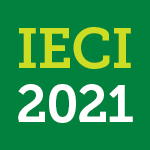 8
Elliptic Curve  Encryption
Key Sharing using IHOP Mechanisms
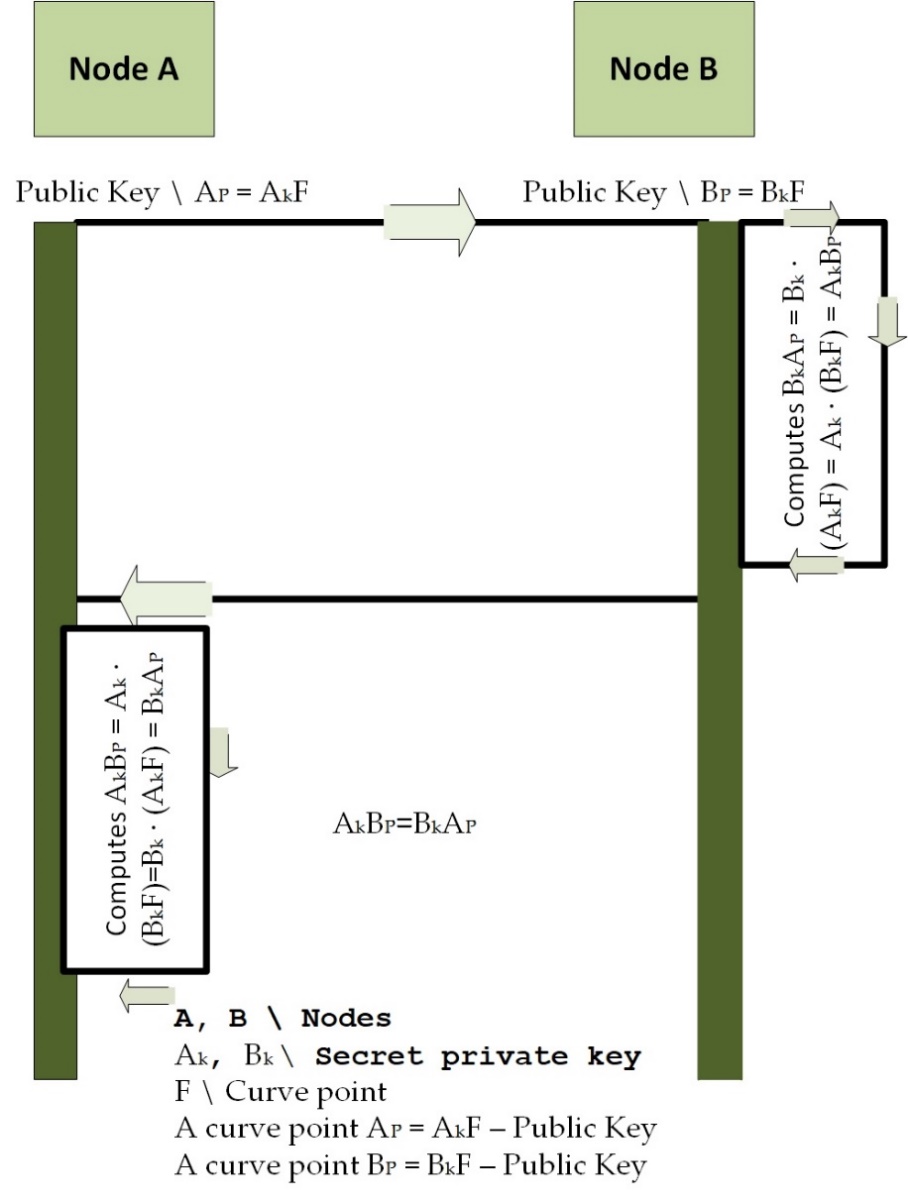 Z-MAC Protocol Operation
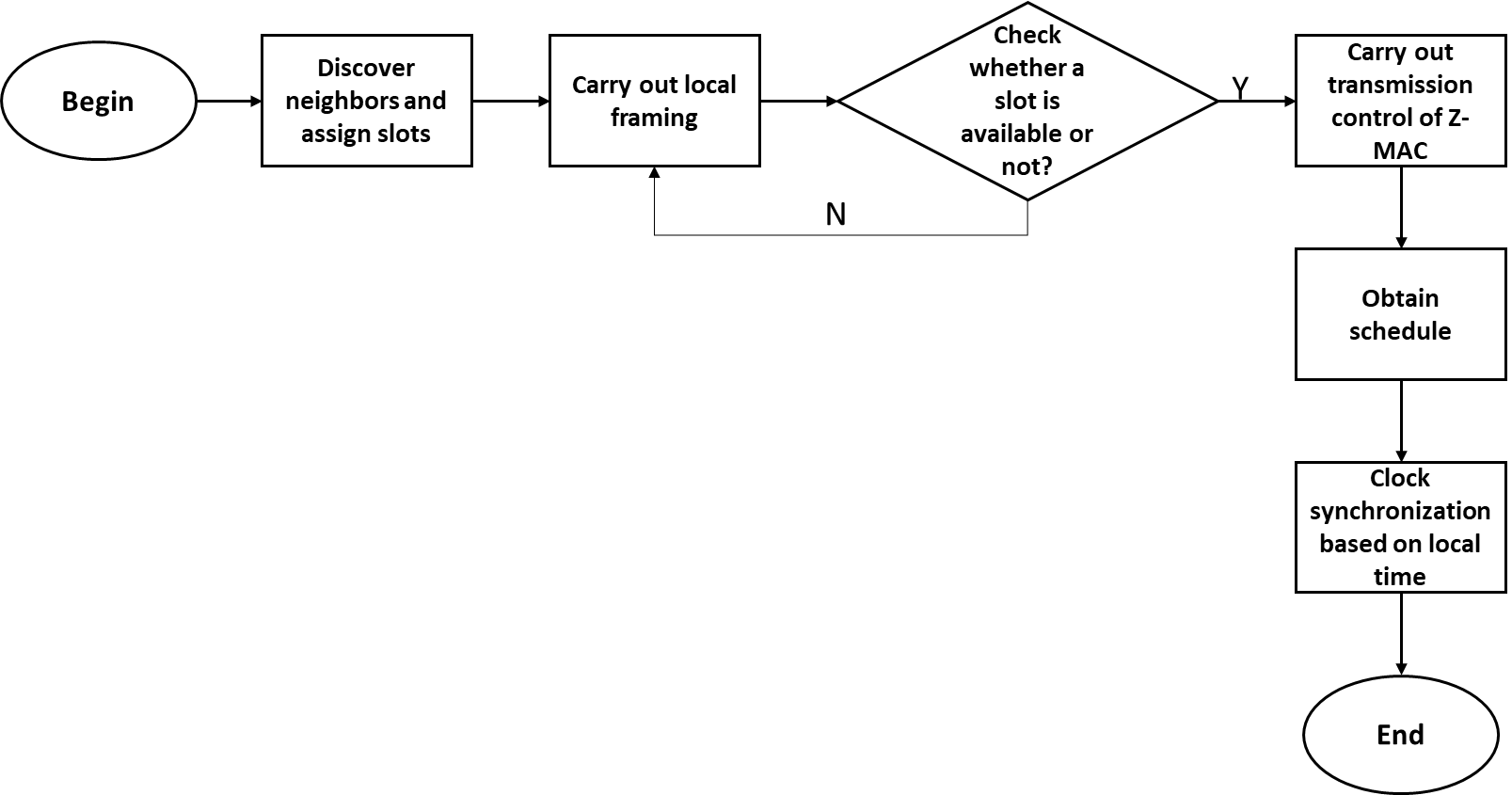 Neighbor Discovery and Slot Assignment 
Local Framing 
Transmission Control of Z-MAC
Explicit Contention Notification
Receiving Schedule of Z-MAC
Local Time Synchronization
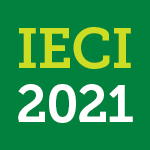 10
Secure Z-MAC Protocol Operation
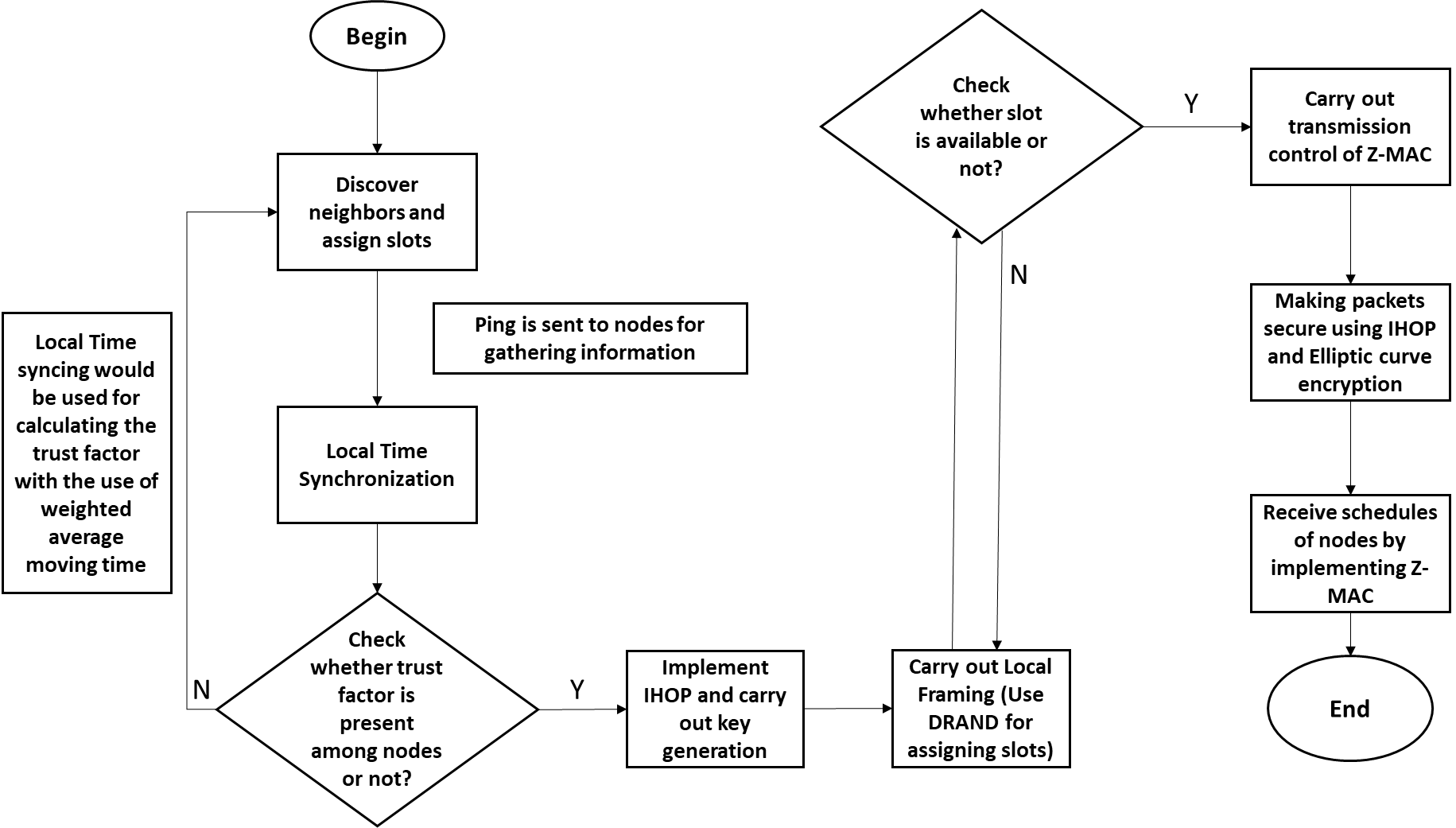 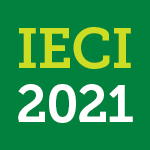 11
Secure Z-MAC algorithm
Secure Z-MAC algorithm is presented as follows, which provides a step-by-step understanding of Secure Z-MAC:

Step 1: Begin
Step 2: Conduct neighbor discovery and slot assignment process 
Step 3: Send a ping to collect details about the neighboring nodes and to perform local clock synchronization.
Step 4: Check if there is trust factor between the neighboring nodes 
      IF ‘Yes’ then Implement IHOP mechanism and generate keys
      IF ‘No’ then repeat Step 2
Step 5: Implement the local framing stage 
Step 6: Check if there is a slot available 
      IF ‘Yes’ then Carry out Transmission control of Z-MAC protocol 
      IF ‘No’ then repeat Step 5
Step 7: Carry out encryption of packets using IHOP mechanism, which is run by ECE
Step 8: Receiving schedule of Z-MAC protocol 
Step 9: End
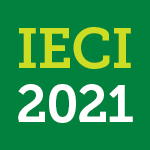 12
Expermintal setup and Scenarios
The simulations of the current research was done using NS2 simulator.

In all Expermintal implement the following:
The X-axis indicates the number of packets in bytes.
The Y-axis represents the transmission time in seconds.
A network nodes were increased in size by five, repeated until 35-40 nodes.
The attack vectors were successfully implemented into the nodes, flooding, DDOS, and Black-hole attack.

Scenarios as the following :

Measuring total transmission time using the Z-MAC scheme.
Measuring number of packets and transmission time during the attack vector introduction against the packets transmitted in Z-MAC scheme.
Measuring transmission time while implementing IHOP mechanism with Z-MAC protocol.
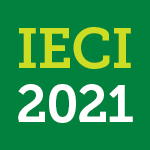 13
Experimental Results – Scenario 1
Total transmission time for nodes using the ZMAC scheme
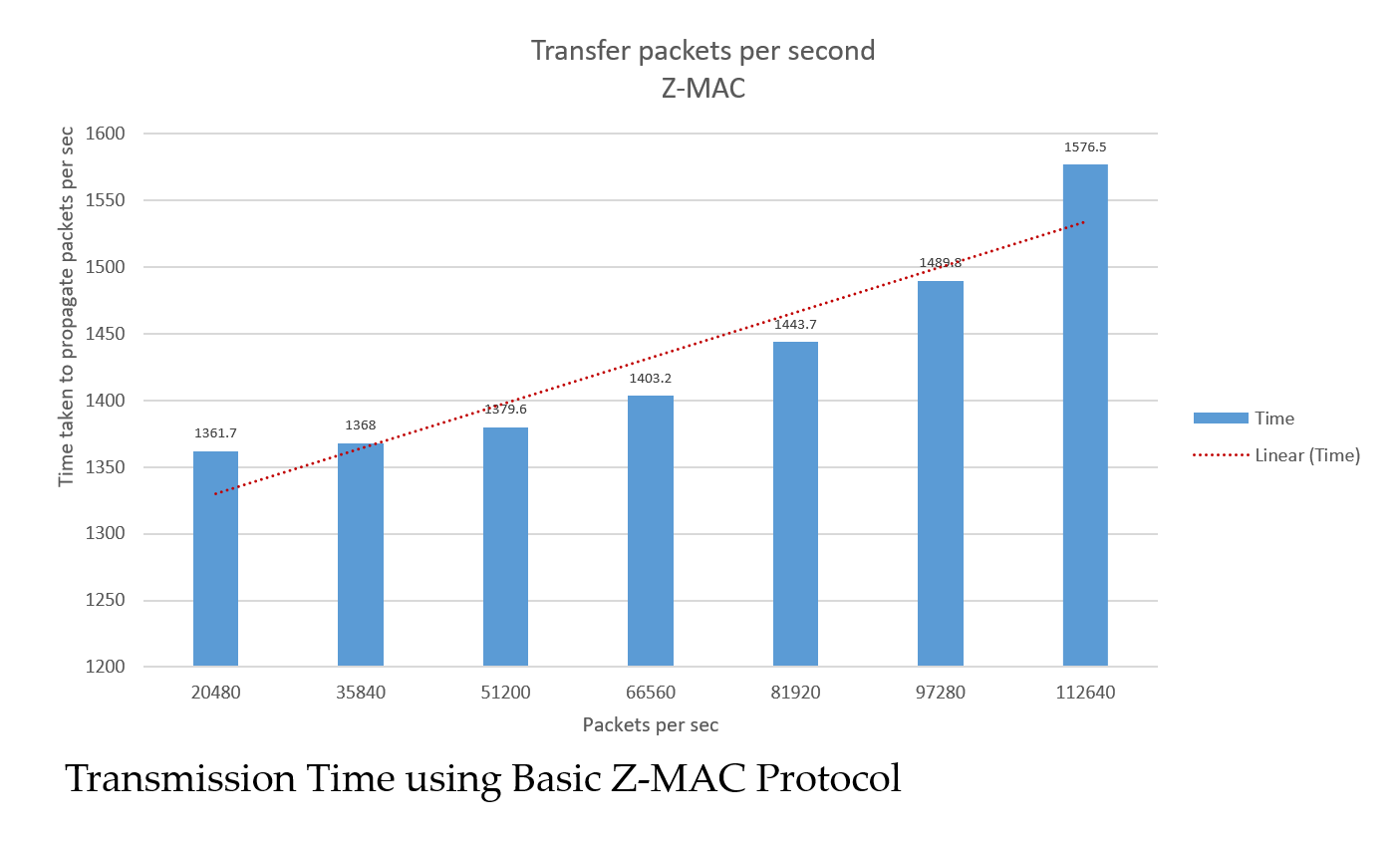 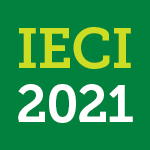 14
Experimental Results – Scenario 2
Total transmission time for nodes using the ZMAC scheme when an attack is introduced
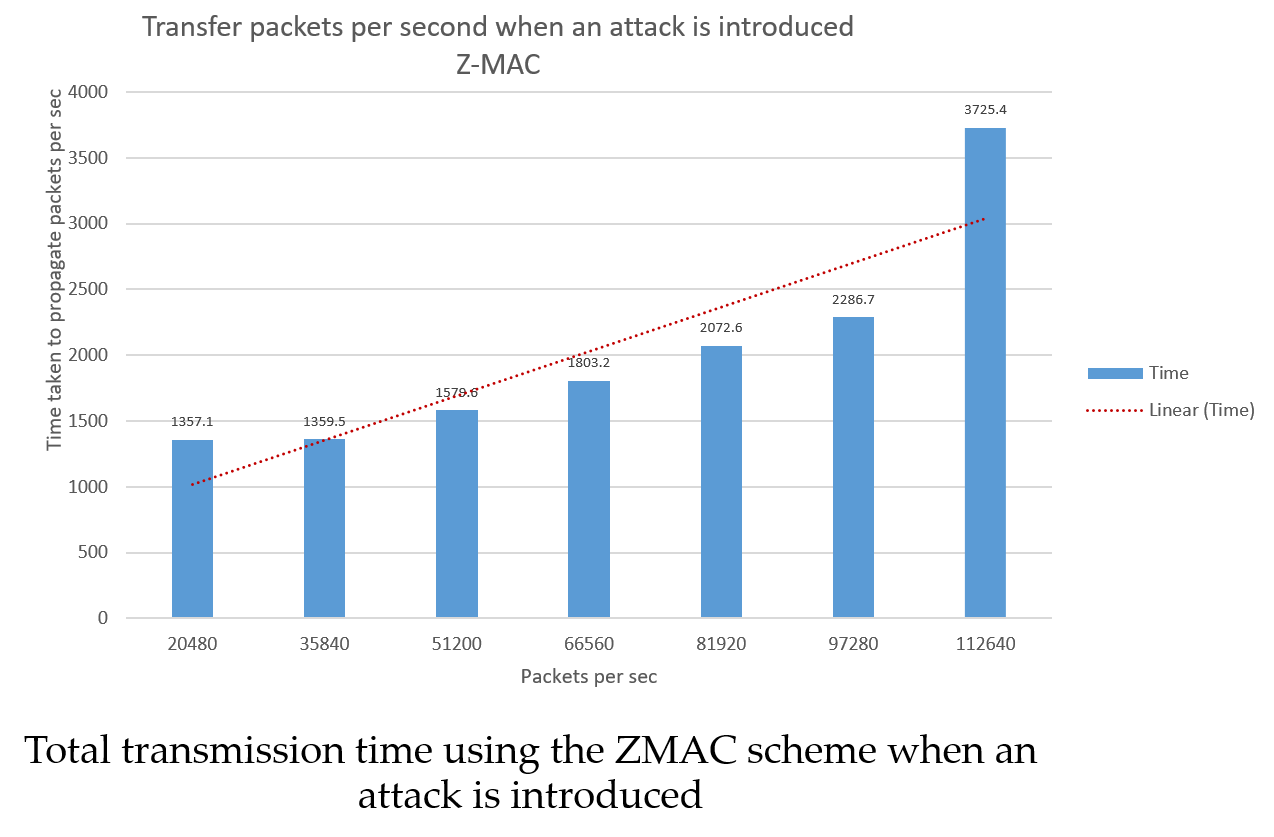 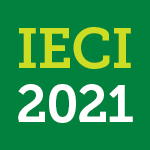 15
Results and Discussion – Scenario 3
Total transmission time for nodes using the Secure ZMAC scheme .
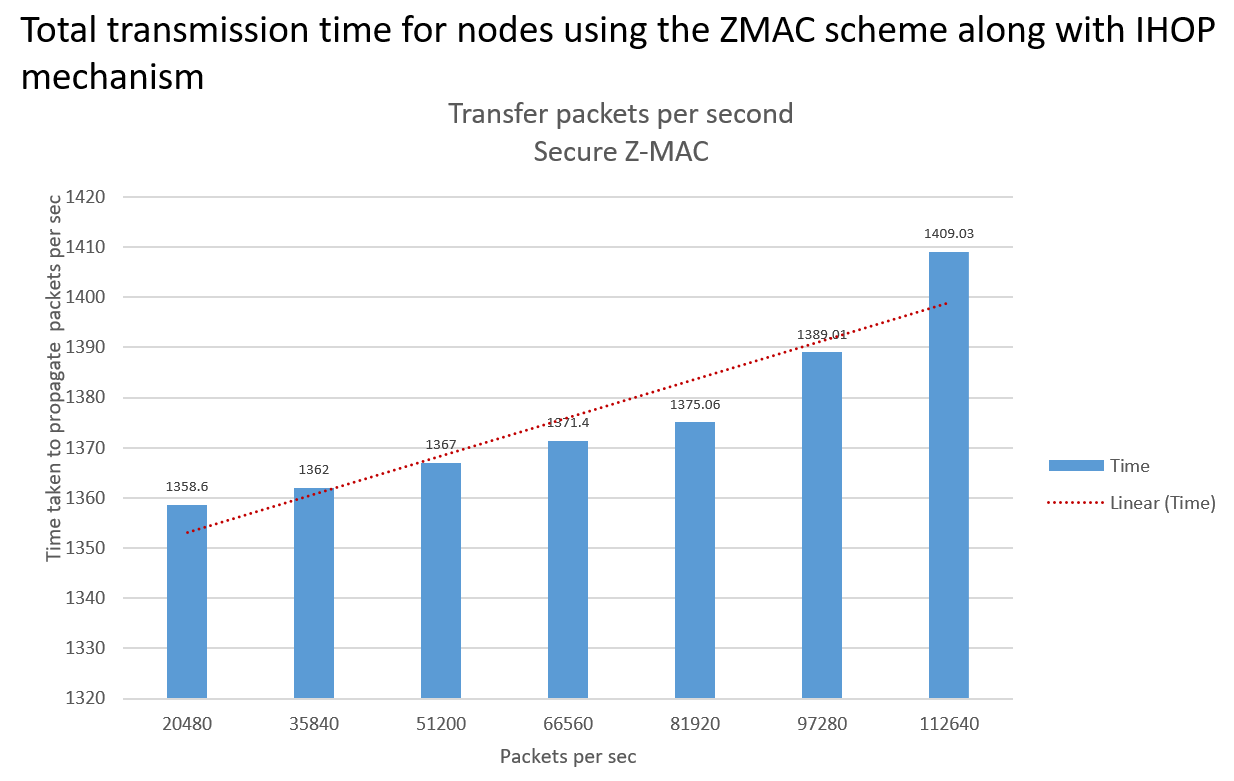 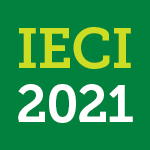 16
Results and Discussion
Total transmission time for nodes using the Secure Z-MAC Scheme
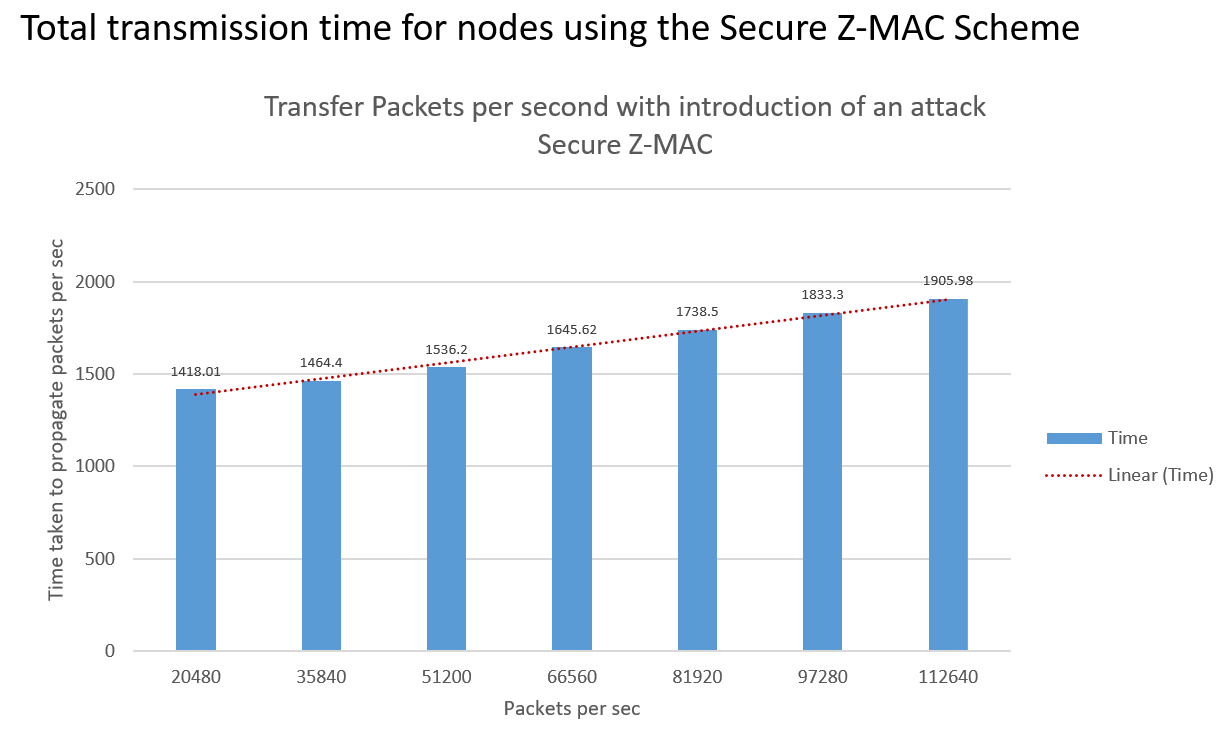 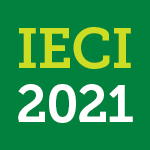 17
Results and Discussion
Total transmission time during flooding attack for nodes processed using the secure ZMAC scheme against Z-MAC
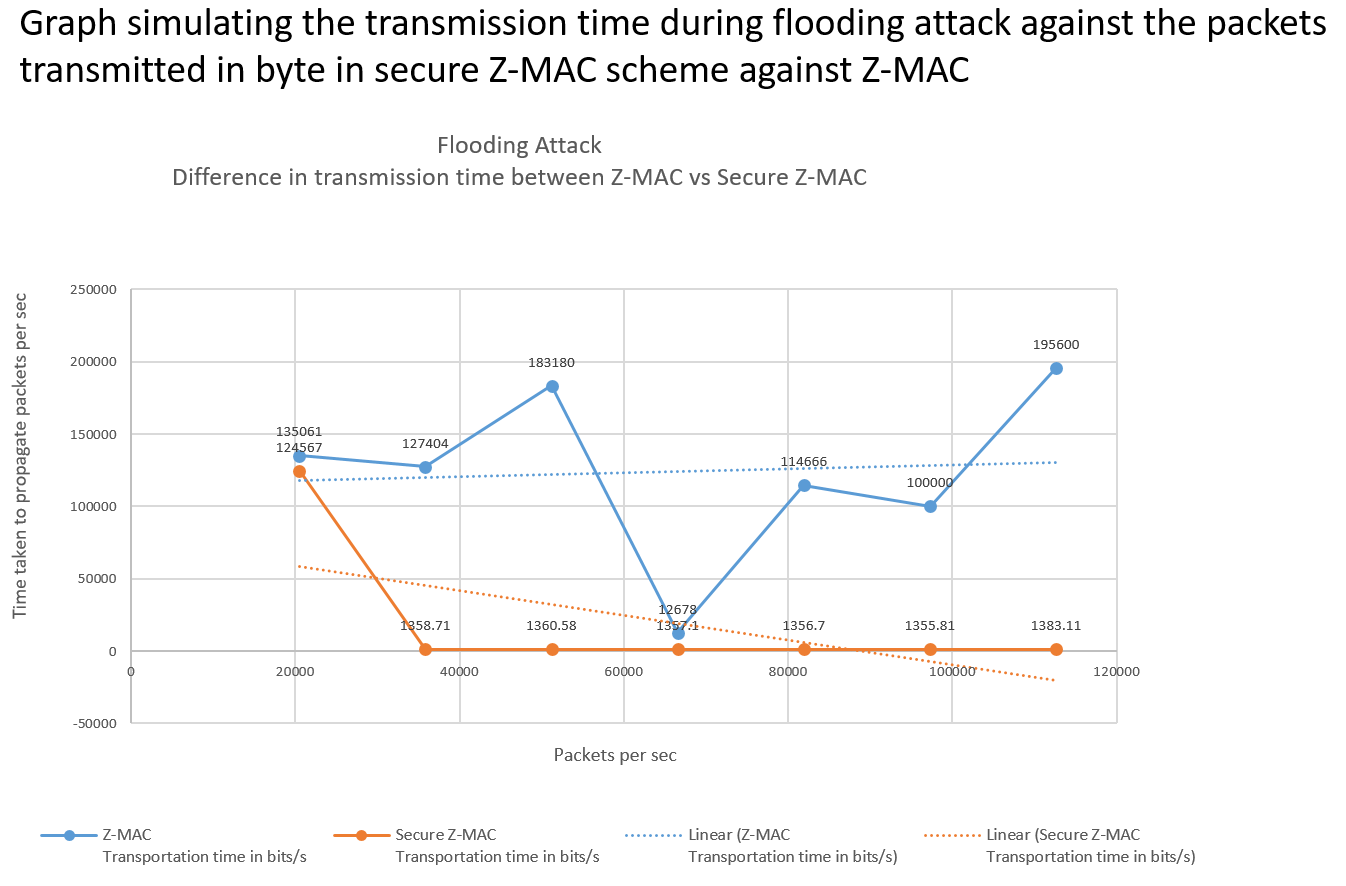 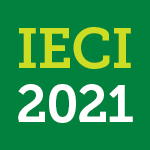 18
Results and Discussion
Total transmission time during blackhole attack for nodes processed using the secure ZMAC scheme against Z-MAC
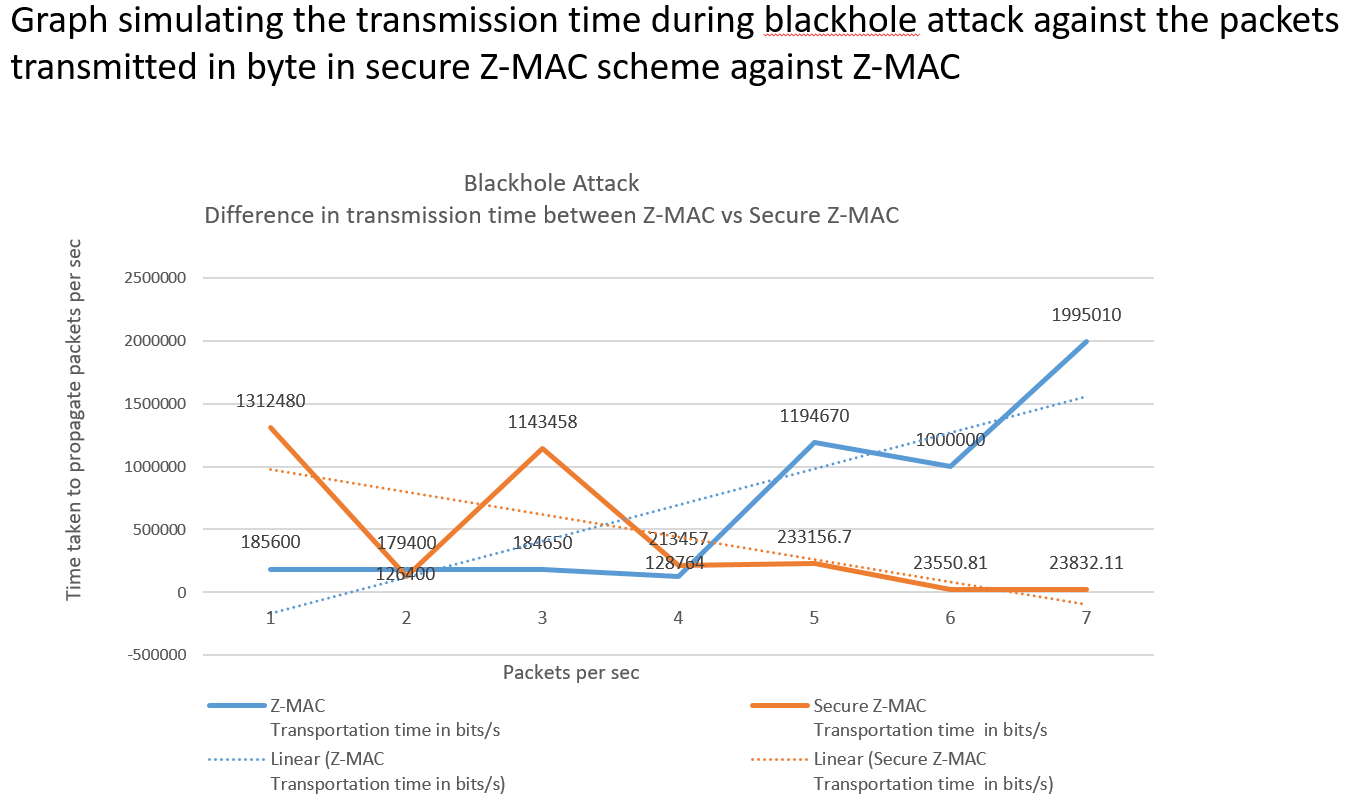 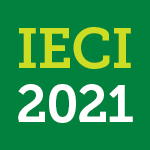 19
Results and Discussion
Total transmission time during DDOS attack for nodes processed using the secure ZMAC scheme against Z-MAC
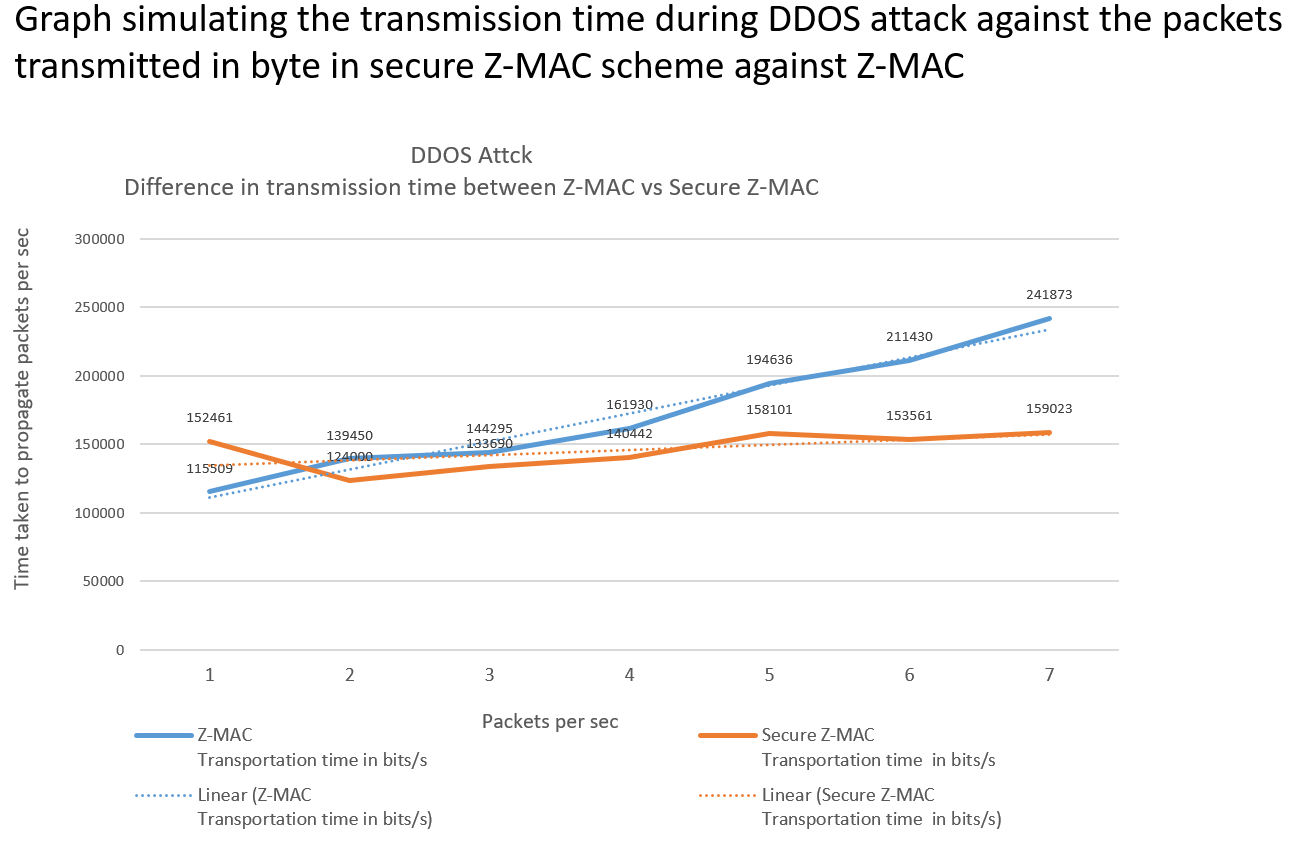 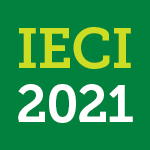 20
Results and Discussion
A comparison of Z-MAC and secure Z-MAC protocol
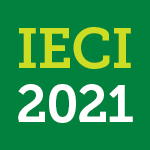 21
Results and Discussion
Performance Comparison of Z-MAC and Secure Z-MAC in terms of Flooding, DDOS, and Blackhole Attack.
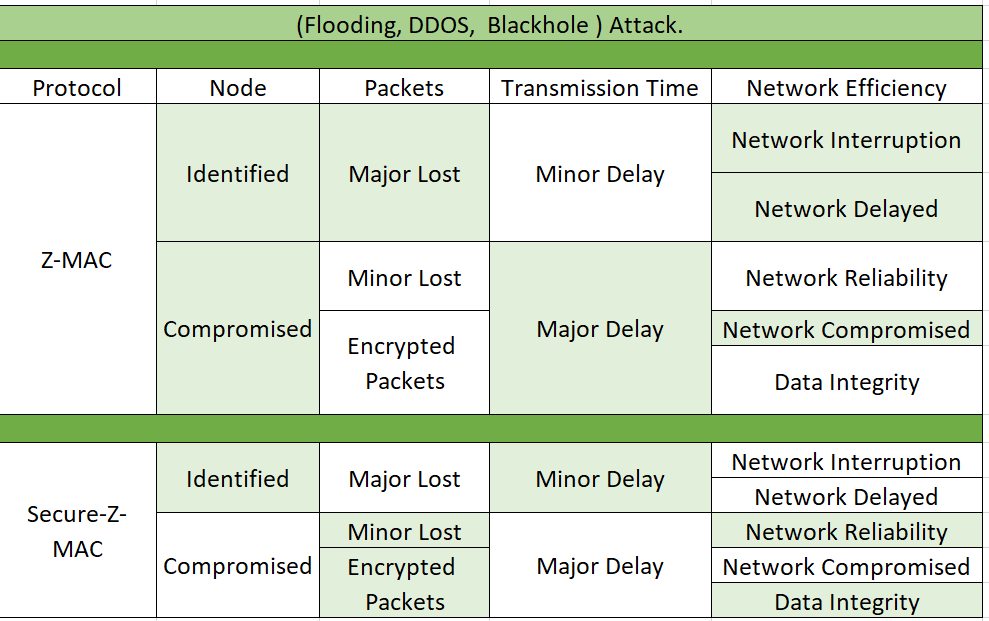 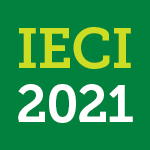 22
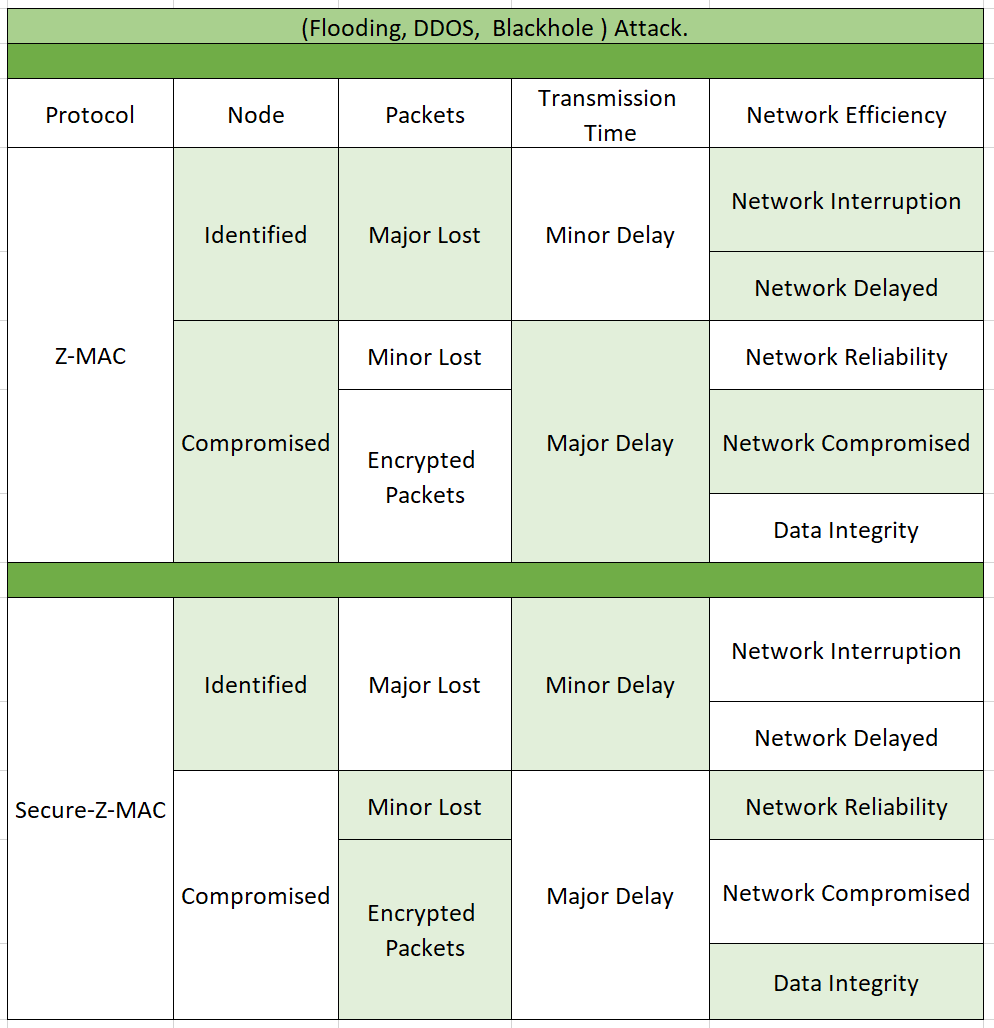 Results and Discussion
Secure Z-MAC protocol has a higher efficiency, security, and productivity compared to basic Z-MAC protocol. The primary goal of the study was to improve the security of the Z-MAC protocol by making it very safe when used in a wireless network. Additionally, although the network was subjected to a variety of assaults, including flooding, blackhole, and DDOS attacks, it was determined that the secure Z-MAC protocol is securing the network.
Conclusions
Secure Z-MAC protocol was found to be more efficient and secure compared to the basic Z-MAC protocol. Also, the implementation of IHOP mechanism and ECE helped in achieving a higher security for the protocol. For instance, one of the most significant uses of the Secure Z-MAC protocol is Vehicle Area Network, which would aid in boosting vehicular traffic on highways while also improving individual safety and reducing accidents.
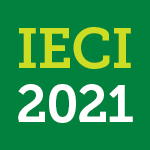 24
Future Plan
The protocol will be evaluated in the future against a variety of network assaults, including the Sybil, message modification, wormhole, and attacks on the system's multiple levels.
 
The future plan calls for the development of hardware or software that implements the proposed secure Z-MAC protocol, enabling the safe transmission of essential communications. The hardware will be connected to the network's user devices through an application, ensuring secure network connection.
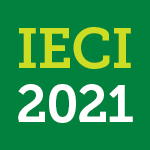 25
Acknowledgments

I  would like to start by thanking the IECI 2021 organizers and board members for giving me the opportunity to participate in this event. 

A special heartfelt thank you to supervisors Professors Dr. Medhat A. Rakha, Dr. Ahmed Alshamy , Dr. Ahmad Mostafa and Dr. Mohammed Fatehy Soliman .

I would also like to thank my father Nasser AlMansoori, my mother, my husband Khalid AlMansoori, and the rest of my family and friends for their constant support throughout my work. Also special thank you to my daughters and sons for their continuous support.
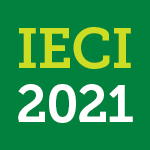 26
Thank you 

Author Contributions: Mona Almansoori, Dr.Ahmad Elshamy, and Dr.Ahmad Mustafa, All authors have read and agreed to the published version of the manuscript.

Funding: This research received no external funding.

Conflicts of Interest: The authors declare no conflicts of interest.


Any Comments are welcome
mnmalmansoori@gmail.com
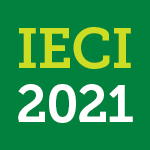 27